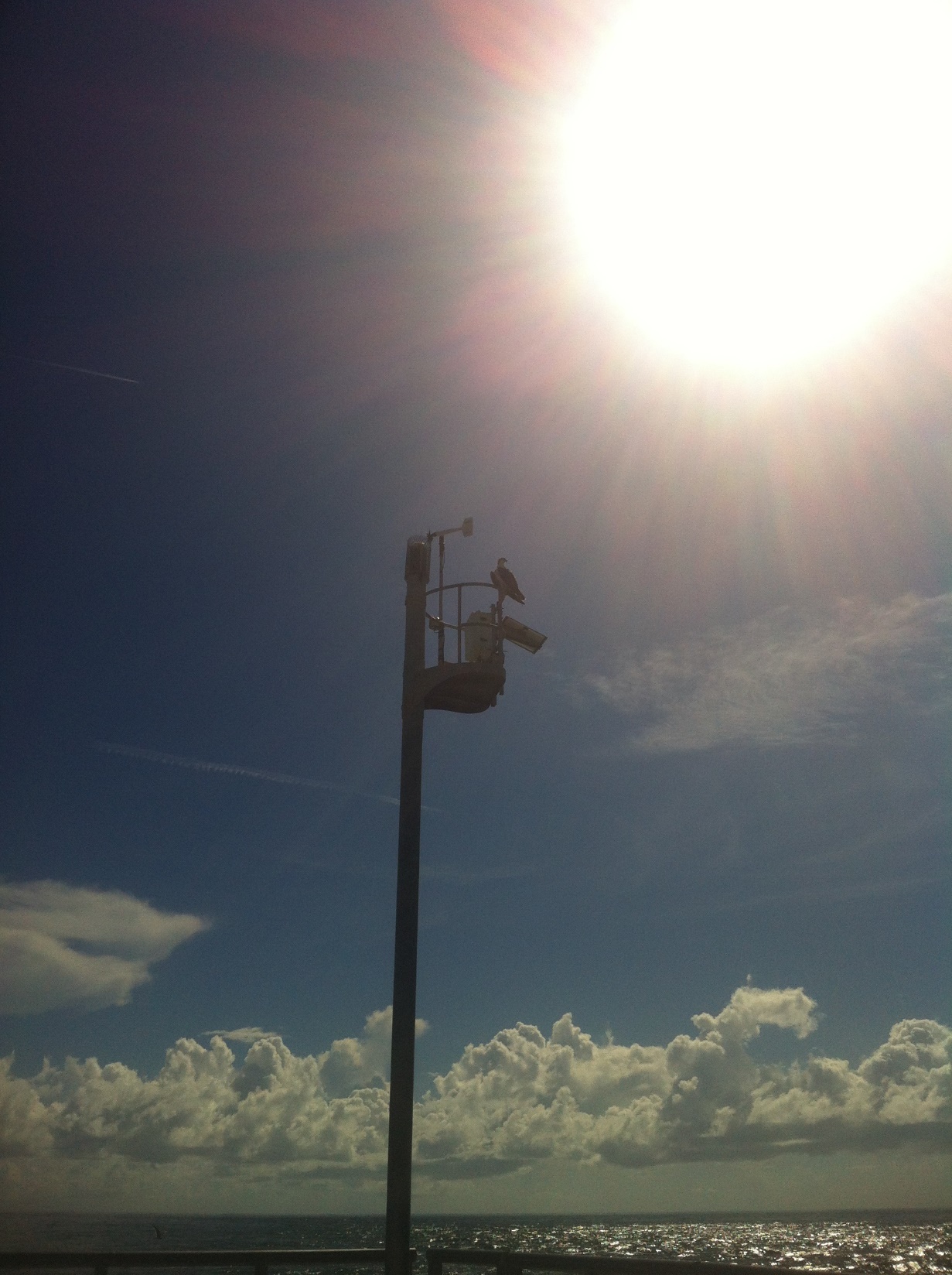 Sebastian Inlet District Oceanographic and Meteorological Monitoring Program
2020 – 2021
Prepared for
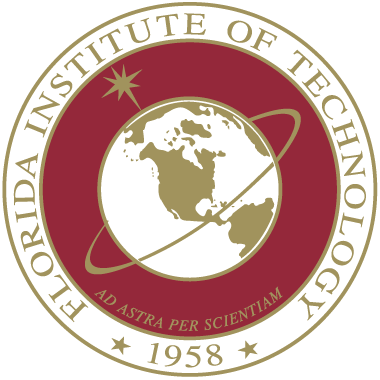 Sebastian Inlet District
114 Sixth Avenue
Indialantic, Florida 32903
 
Prepared by:
 
Gary A. Zarillo
Marc Di Ciccio

Florida Institute of Technology
Department of Ocean Engineering and Sciences
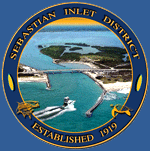 Permanent Sensor Locations
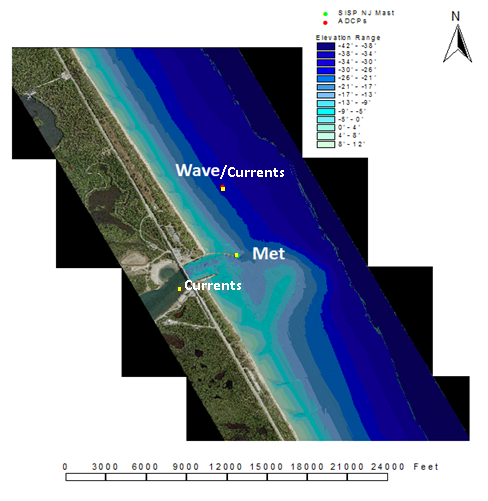 ADCP Sensor Location
USACOE Permit
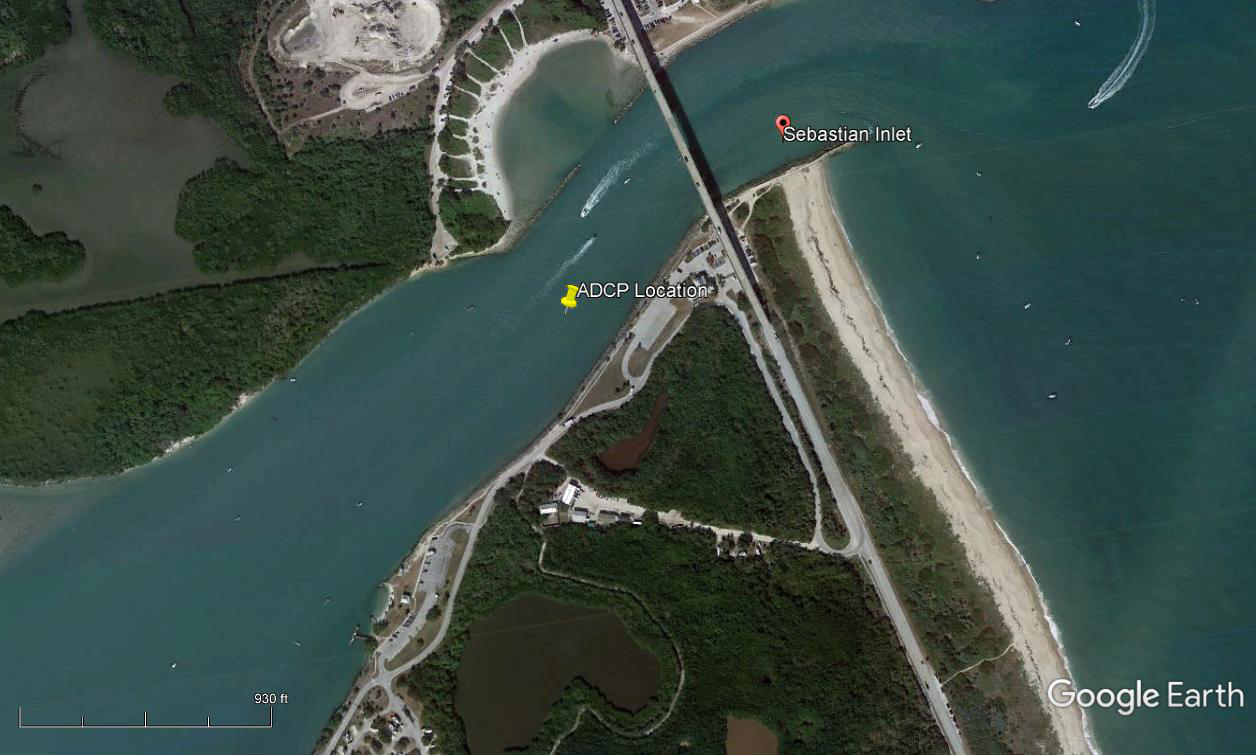 March 8th 2021 North Jetty Data: 1645
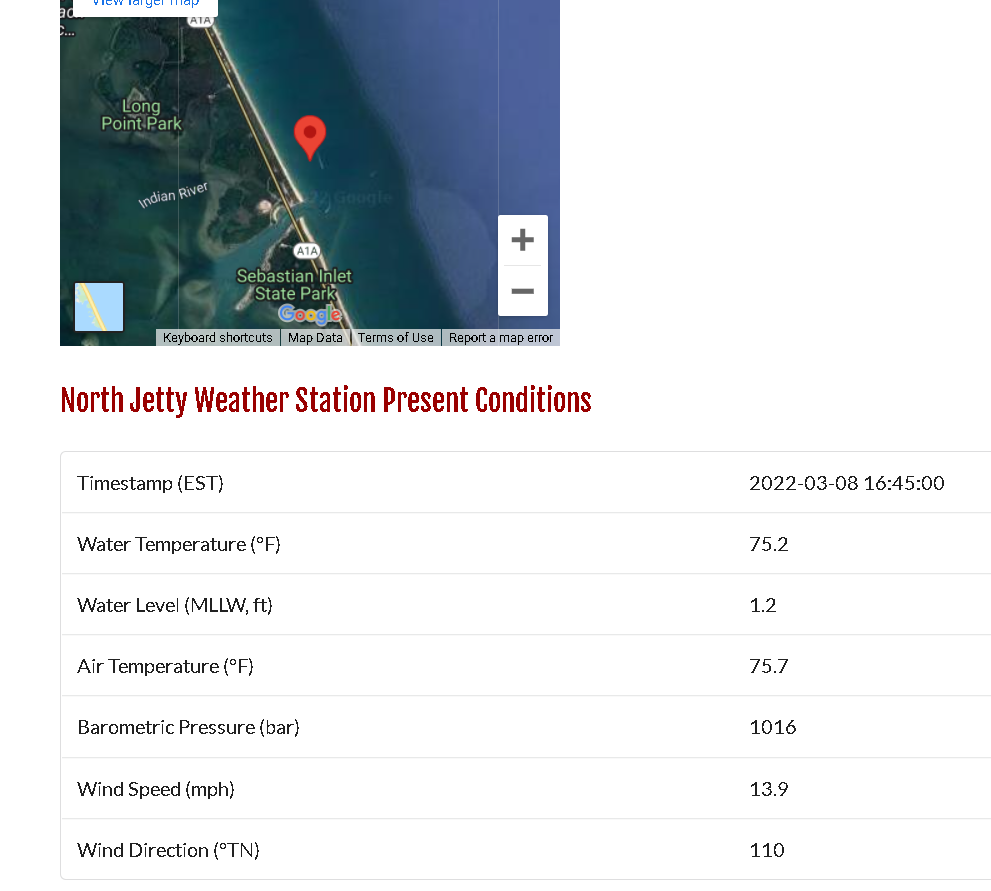 Data Links
Florida Institute of Technology webpage
http://research.fit.edu/wave-data/index.php.  
South East Coastal Ocean Observing Regional Association’s webpage (SECOORA)
https://www.portal.secoora.org/
NOAA’s National Data Buoy Center (NDBC) website
http://www.ndbc.noaa.gov/station_page.php?station=sipf1.
Florida Tech Real Time   Sebastian Inlet  Model
https://realtimefl.github.io/Sebastian_Inlet/
Water Level Data: 4 weeks
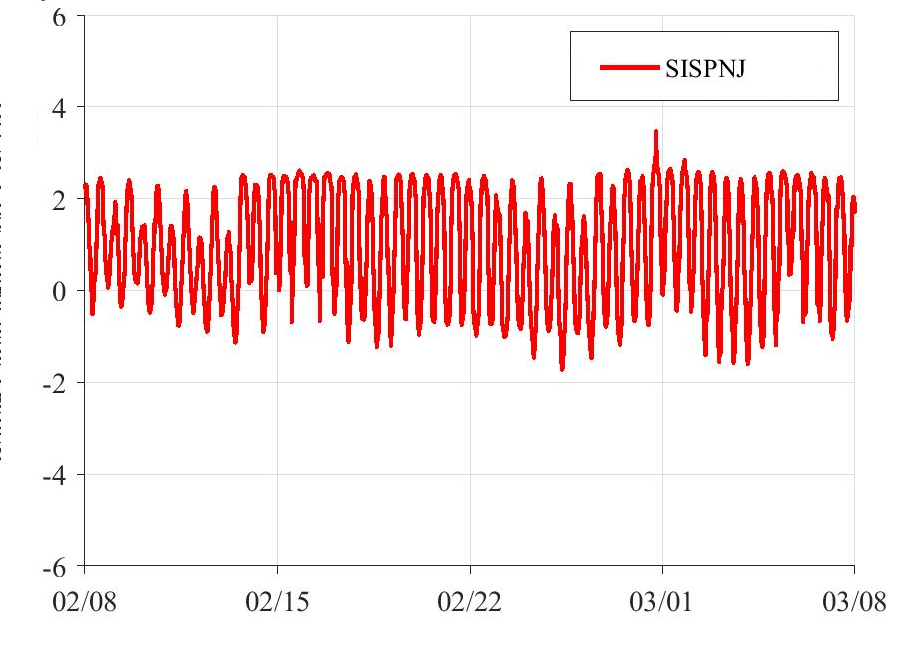 Water Level  Above MLLW
Water Temperature Data: 4 weeks
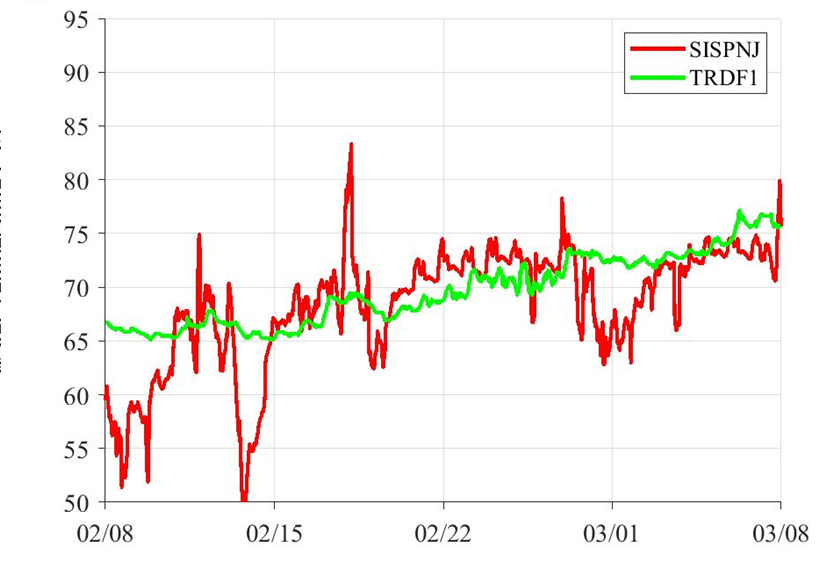 Water Temp. Deg F
Significant Wave Height: 4 weeks
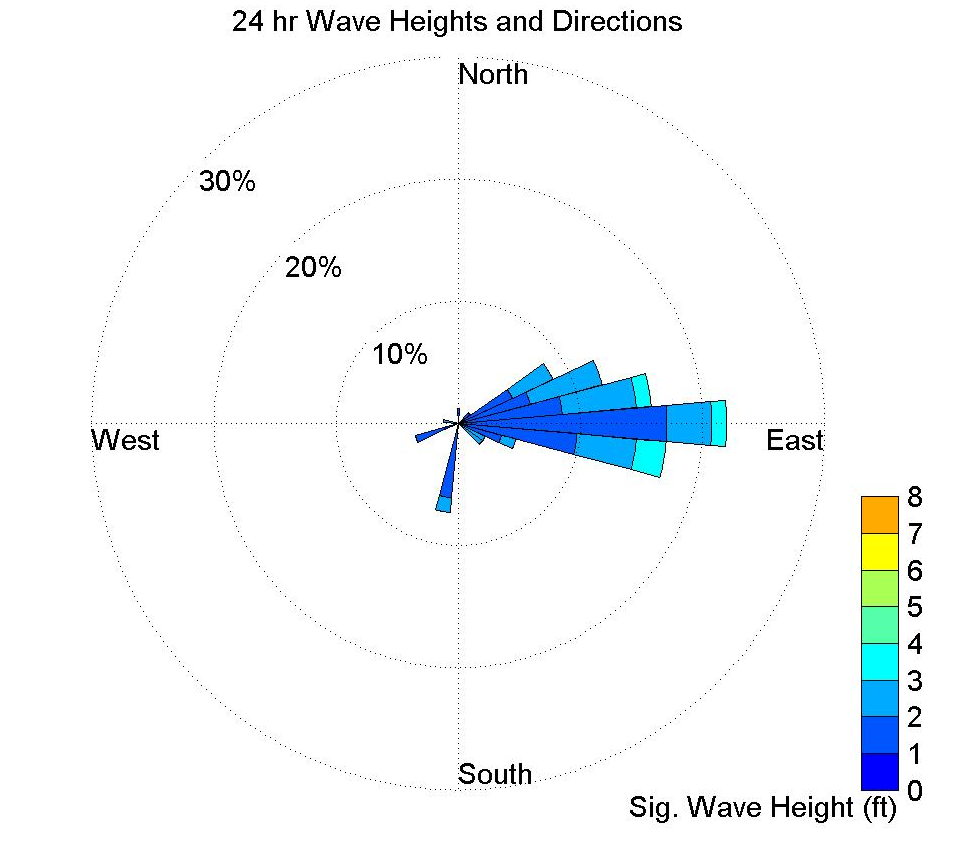 Significant Wave Height Forecast: 72-Hours
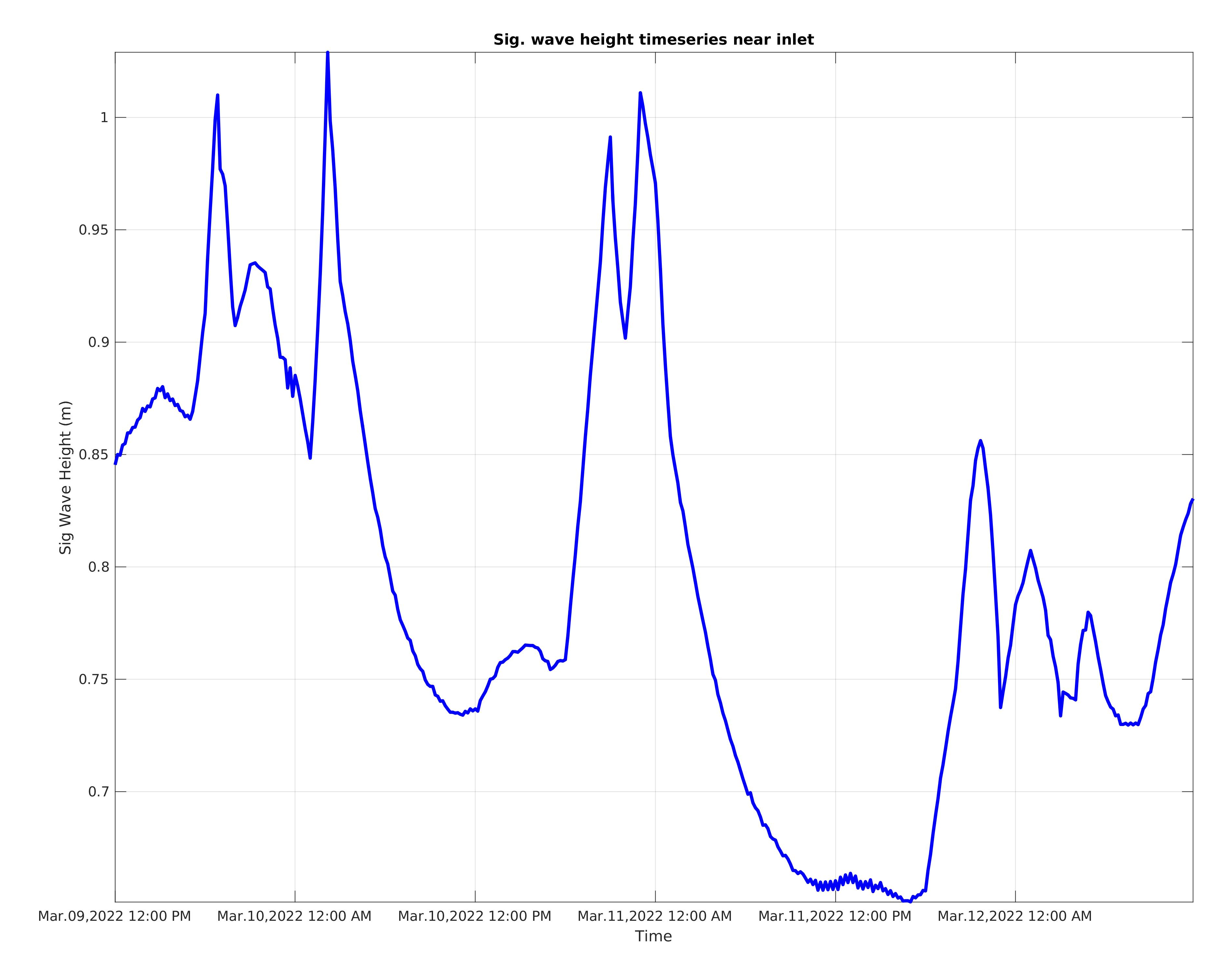 Salinity and Water Temperature Forecast: 72-Hours
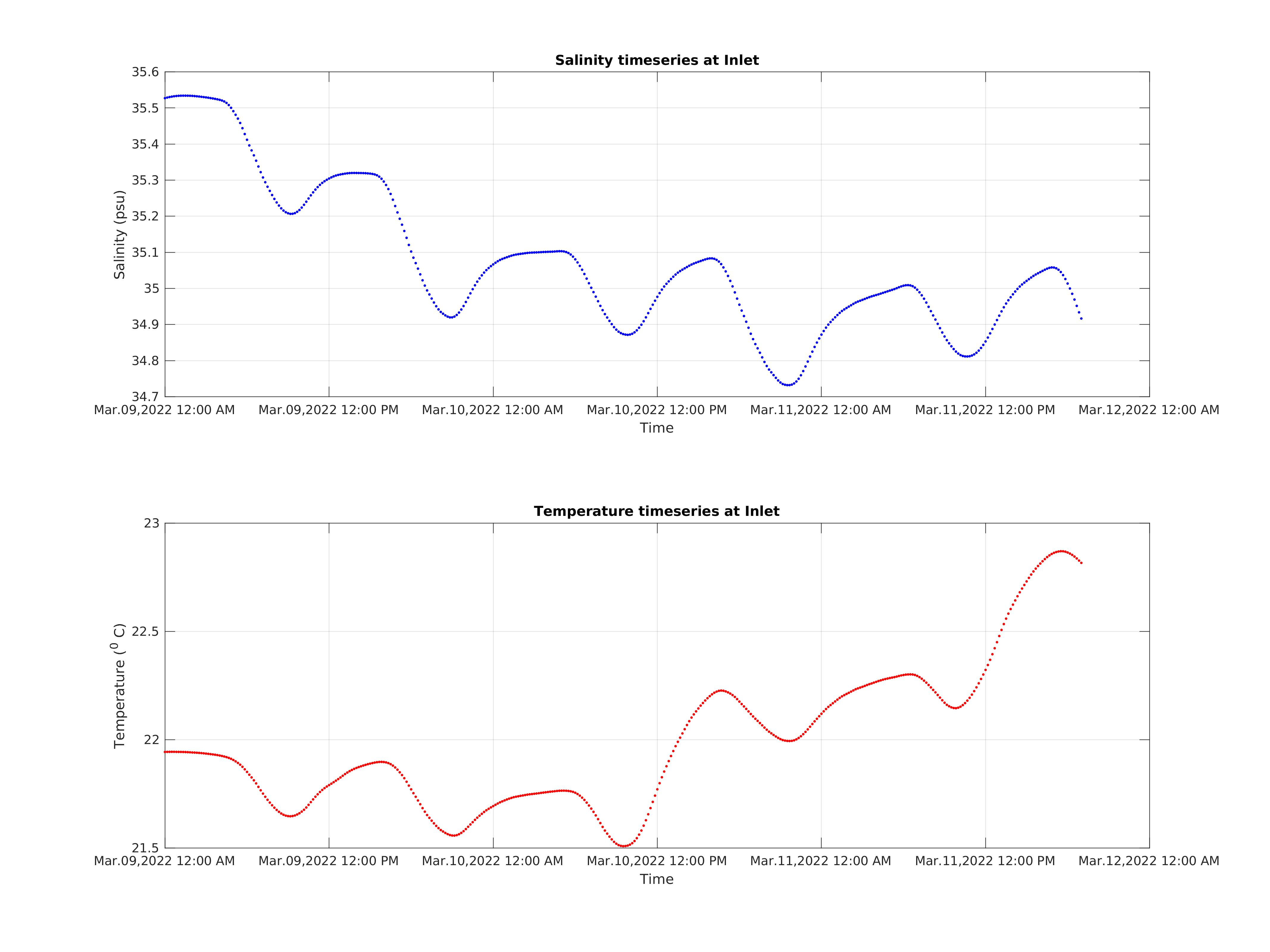 Sensors
Acoustic Doppler Current Profiler
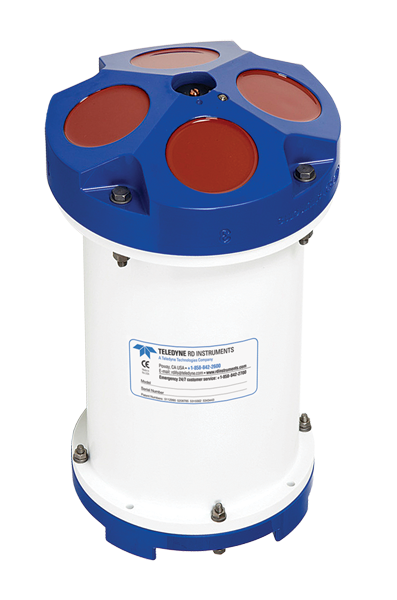 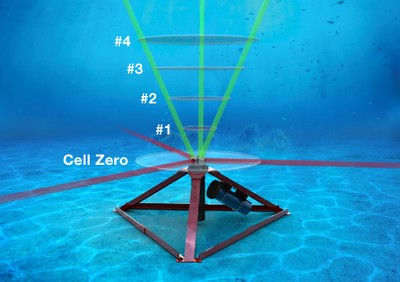 Sensors
Meteorological Station
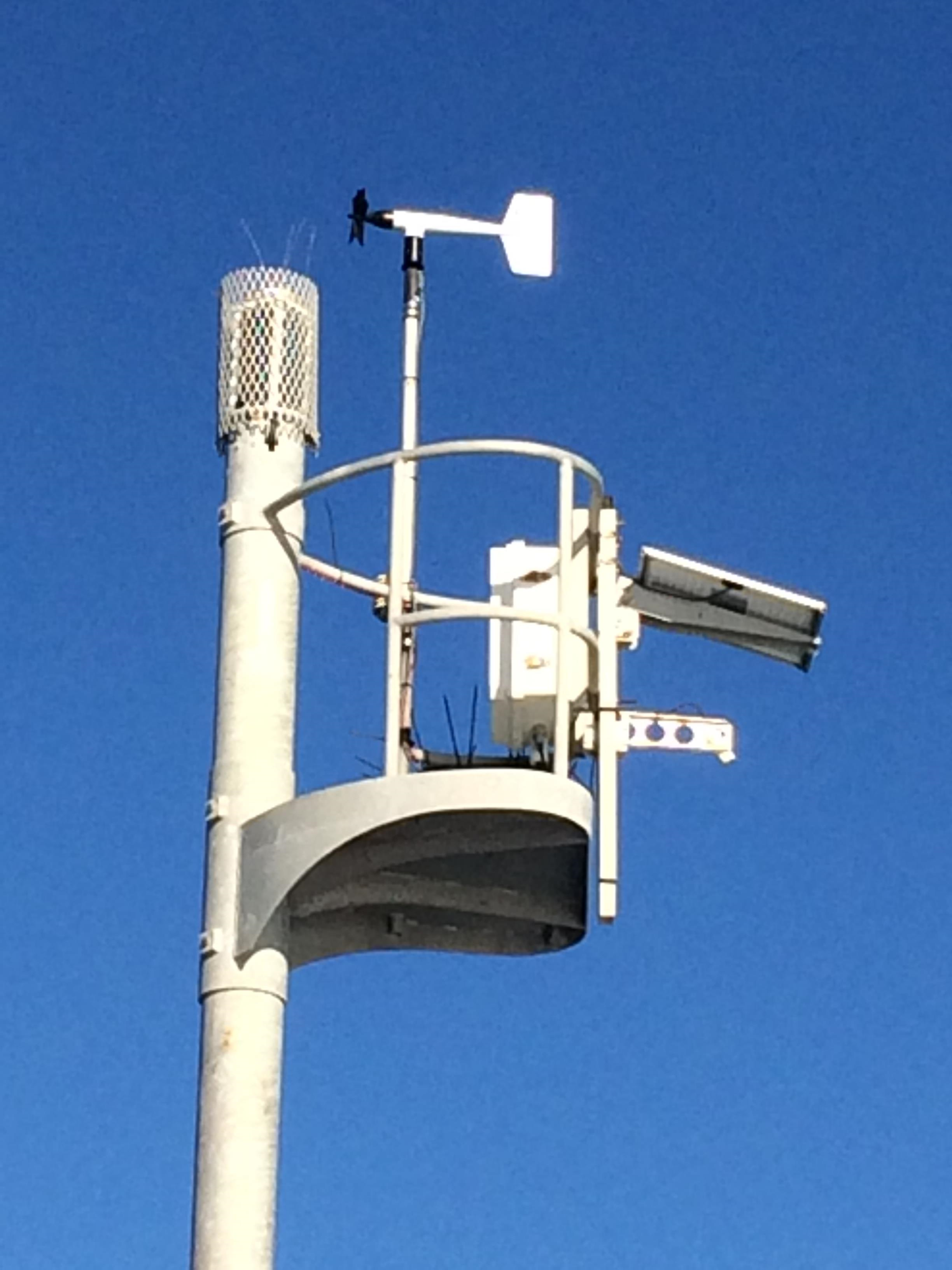 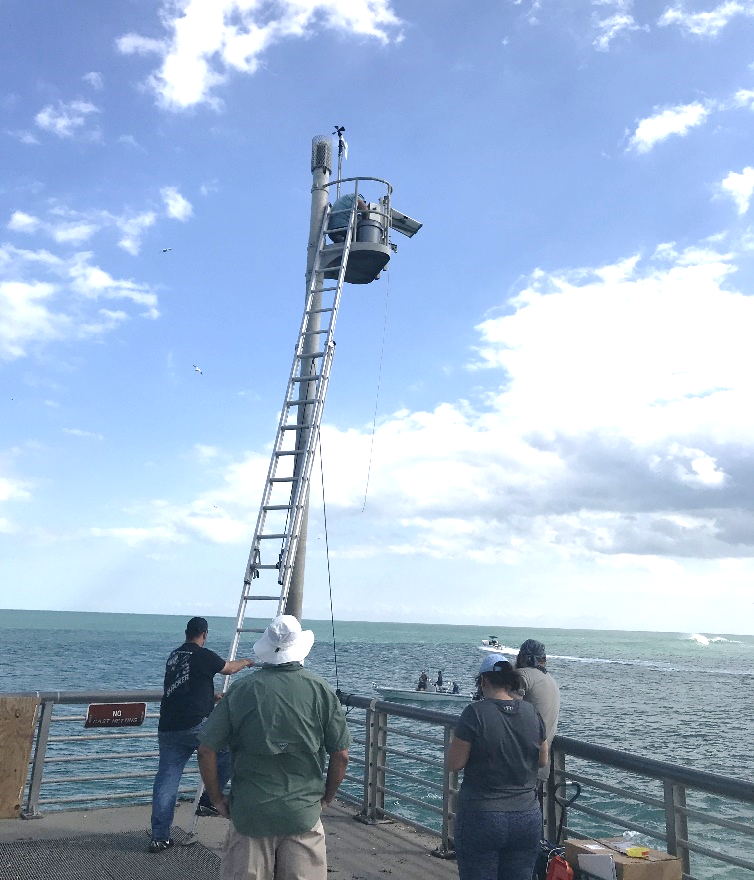 Sensors
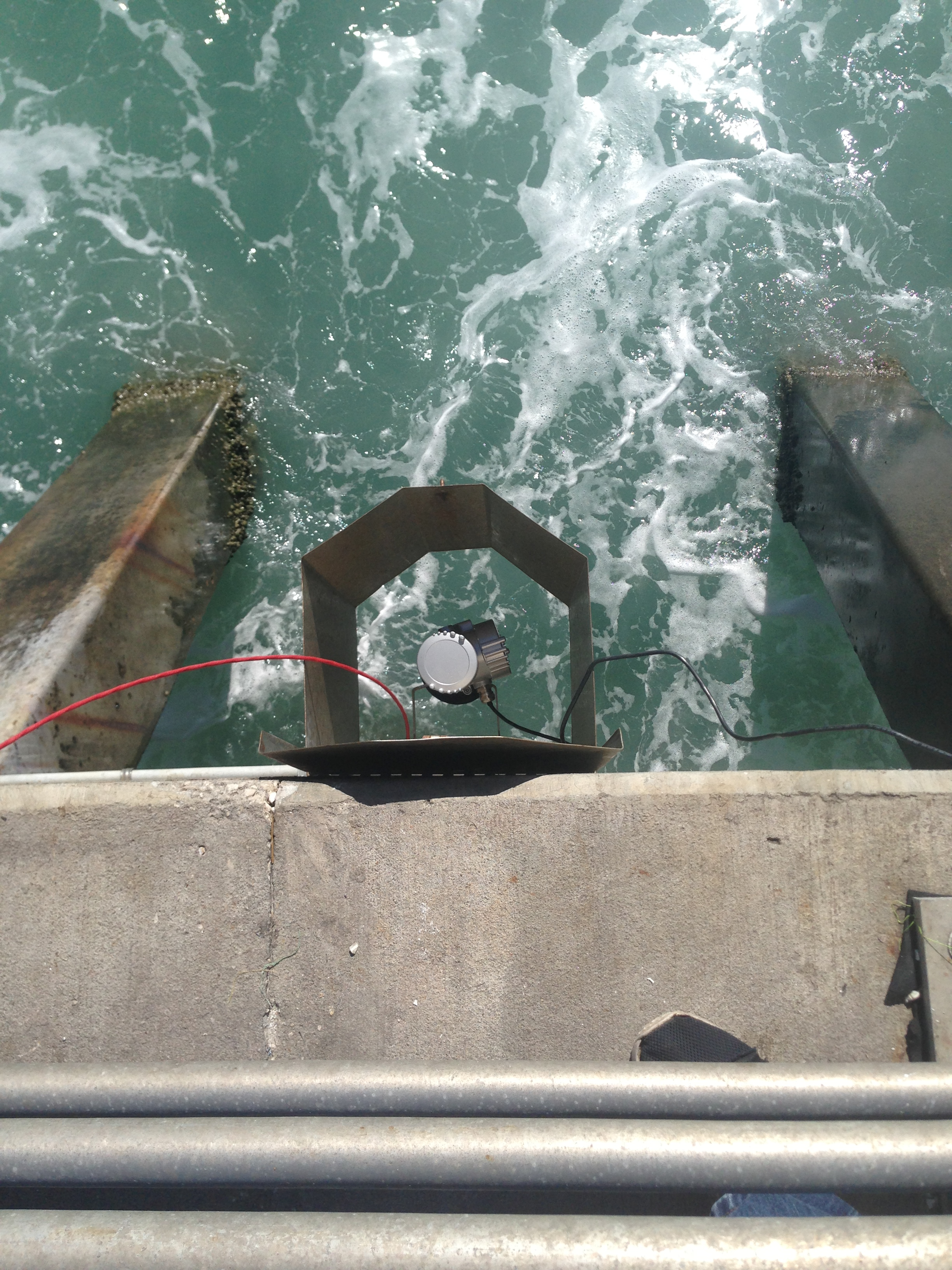 Water Level Sensor RADAR Technology
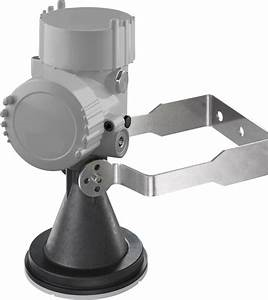 ADCP Sensor Configuration
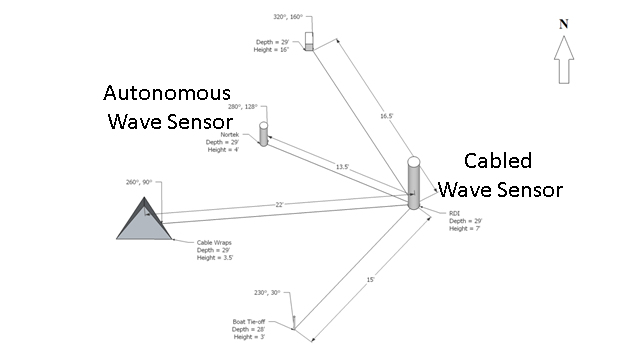 X
Data Flow Plan
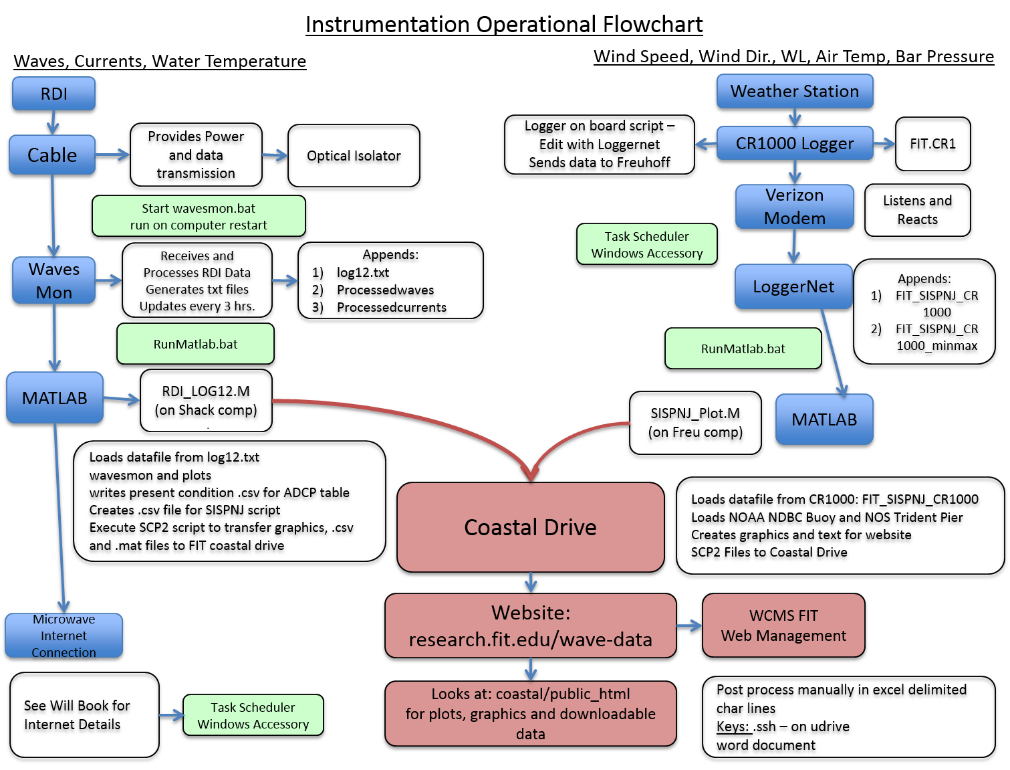 Real Time ADCP Data Cable
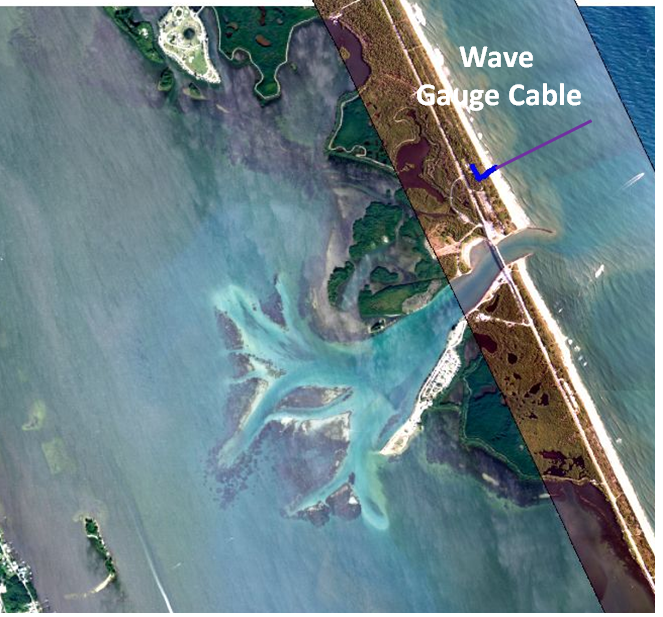 Equipment Repair and Replacements
RM Young Anemometer  2021
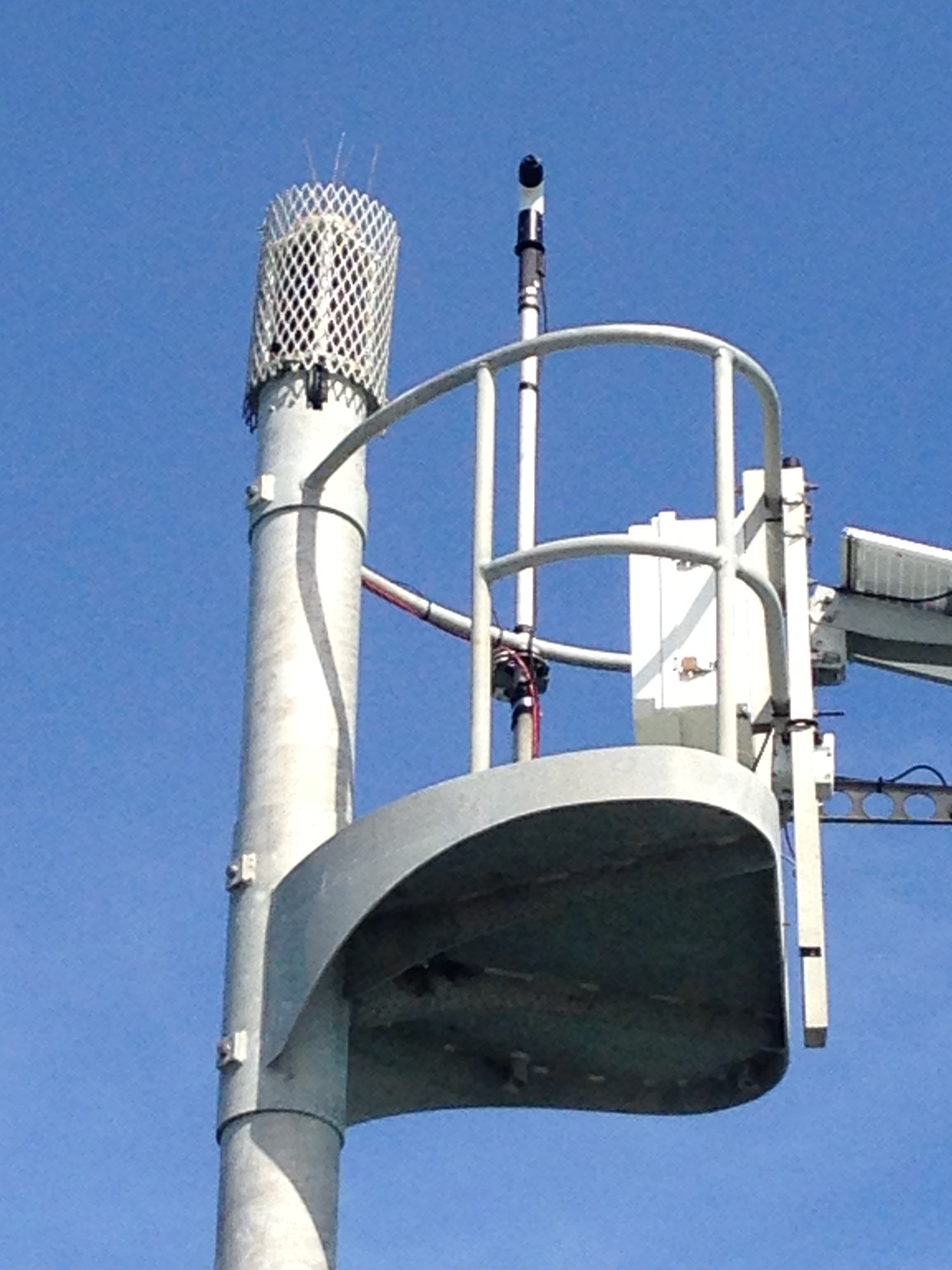 Equipment Repairs
Water Level Sensor Replacement 2020
Air Link Modem for real time communications
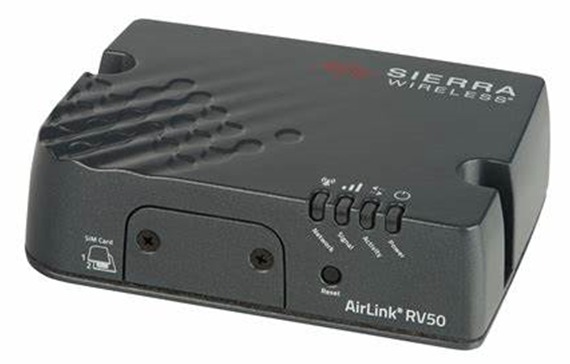 Equipment Repairs
Water Level Sensor Replacement 2020
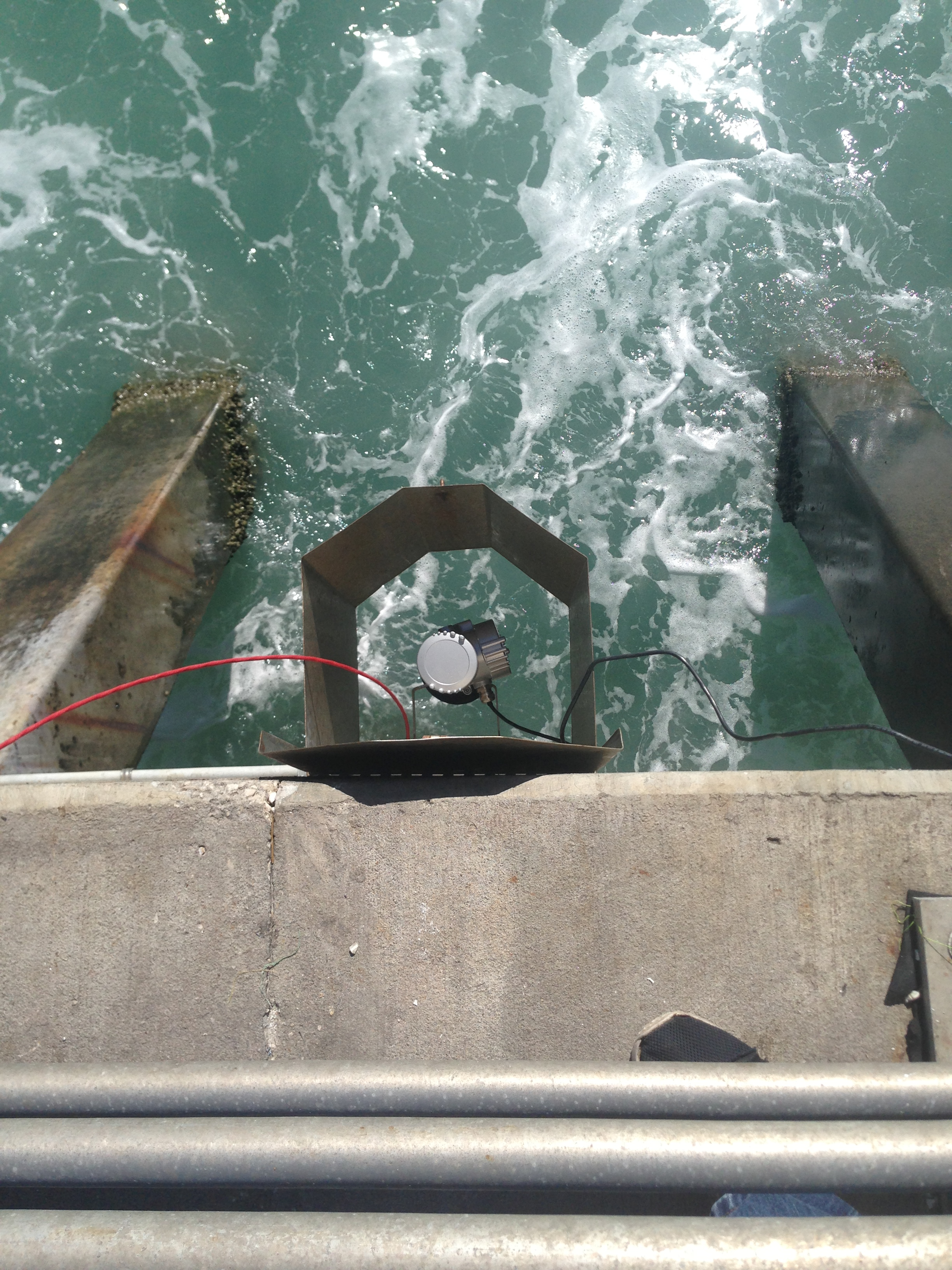 Real Time ADCP Data Cable Functioning
Data Cable Replacement 2020
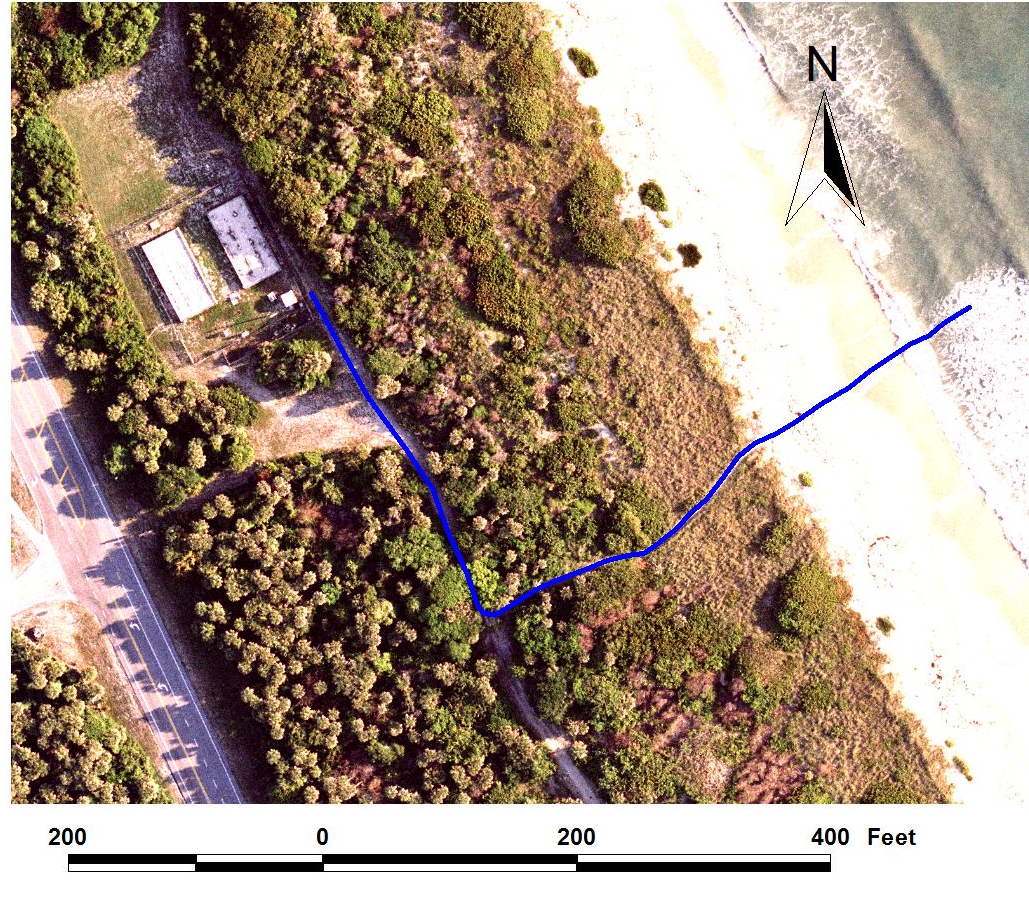 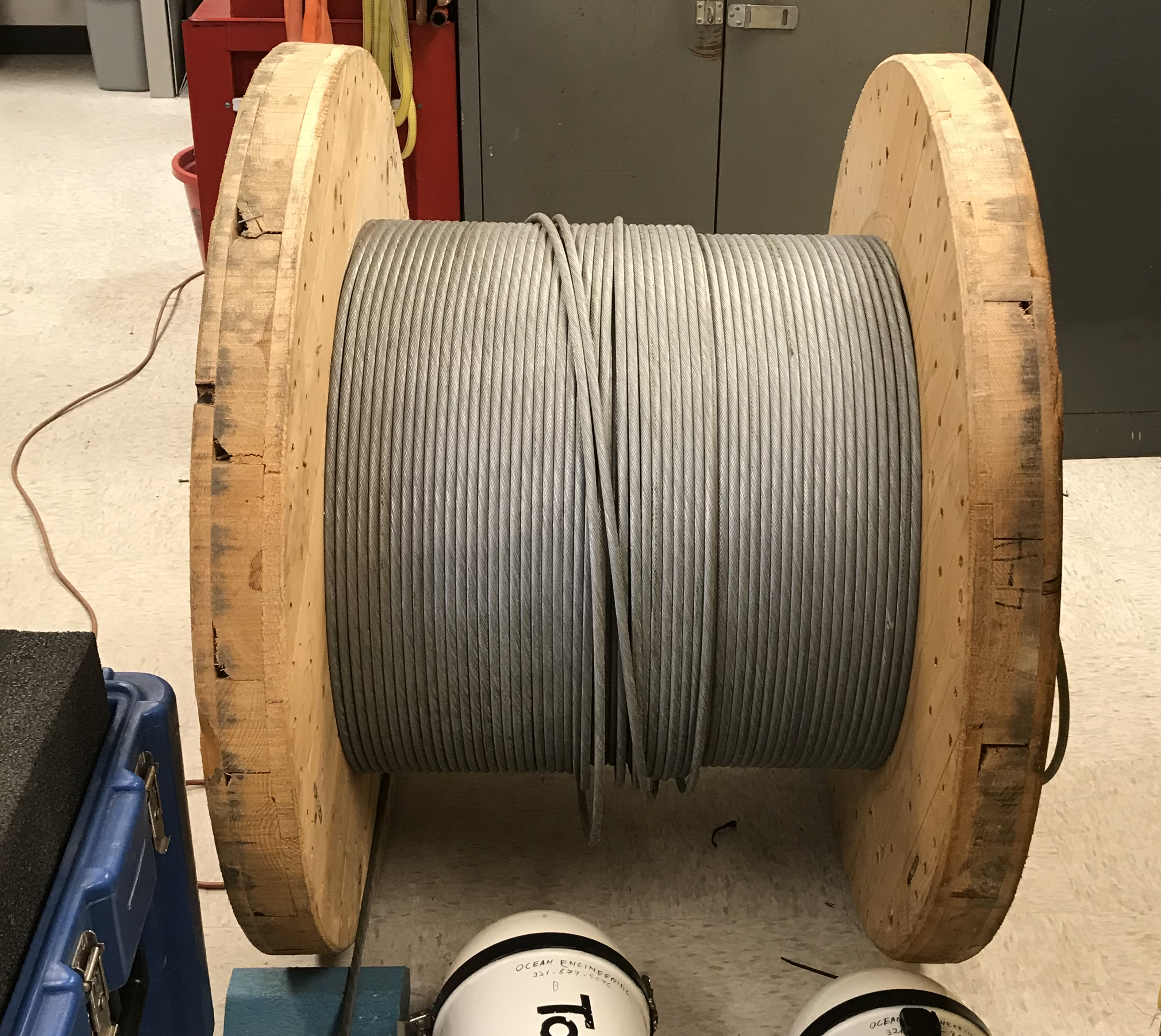 Statistical Summary of Wave, Current Data and Weather Data
Wave Statistics: 2020-2021
Wave Statistics: 10,15,22 years: 1998-2021
Statistics: ADCP Currents
Current Statistics: 2020- 2021
Current Statistics: 10, 15 and 23 Years:1996 – 2020
Meteorological  Statistics 2020-2021
2020- 2021 Significant Wave Heights in Meters
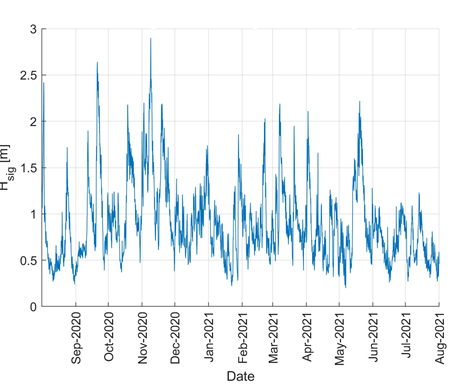 2020 - 2021 Directional Wave Height Distribution
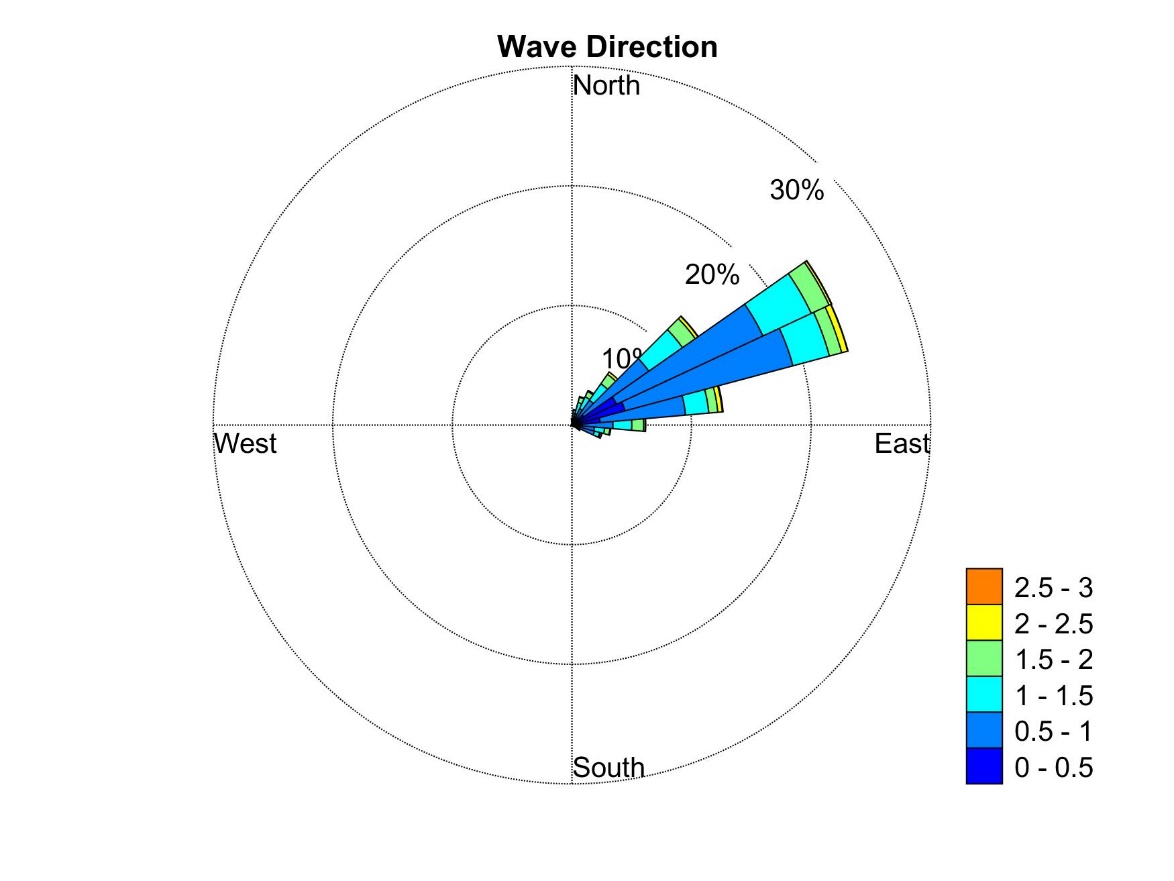 Meters
1996- 2021 Significant Wave Heights in Meters
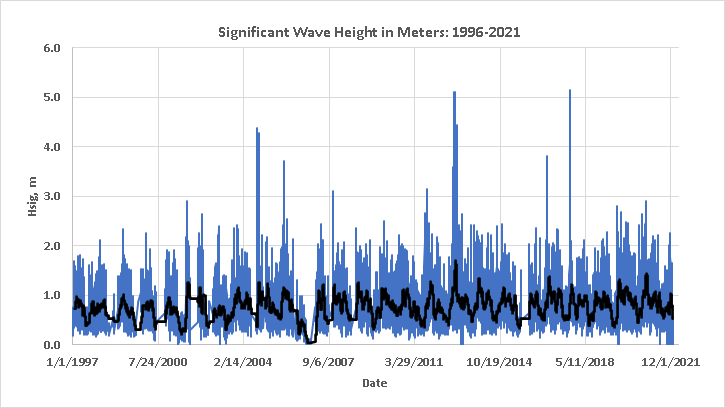 Wind Speed 2020 - 2021
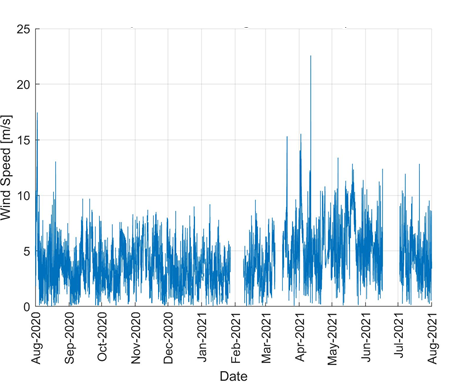 2020- 2021 Directional  Wind Speed  in m/s
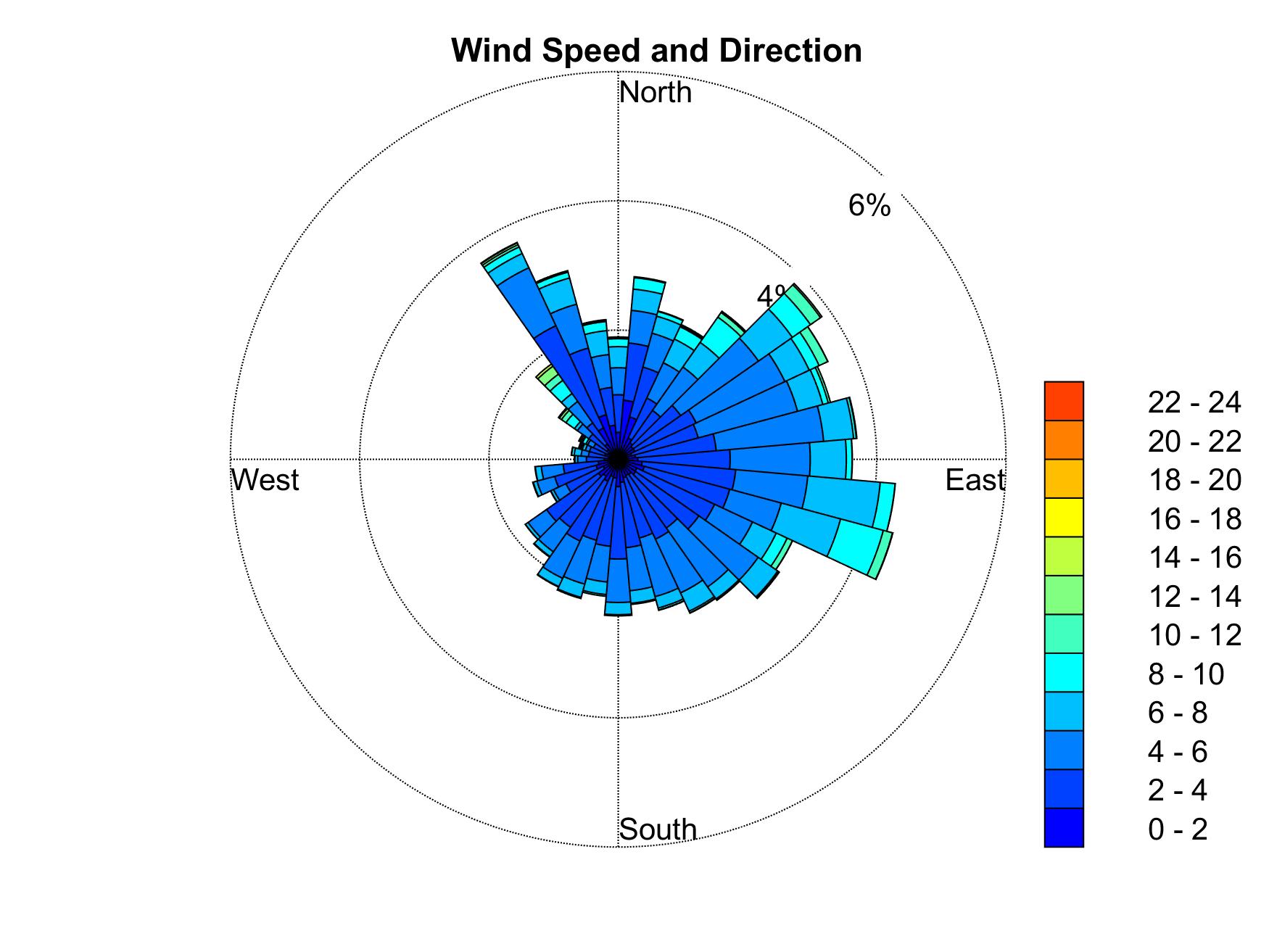 m/s
2020- 2021 Temperature Data (Water/Air)
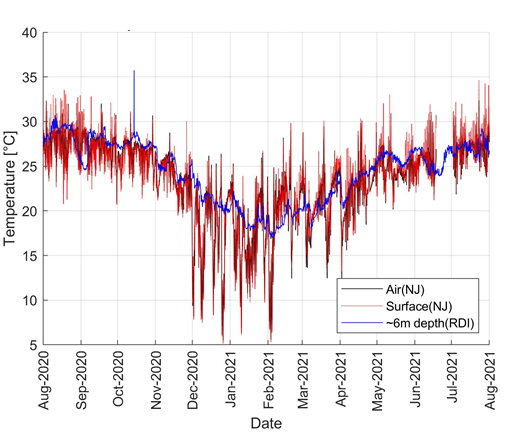 Water Temperature and Gulf Stream Flow
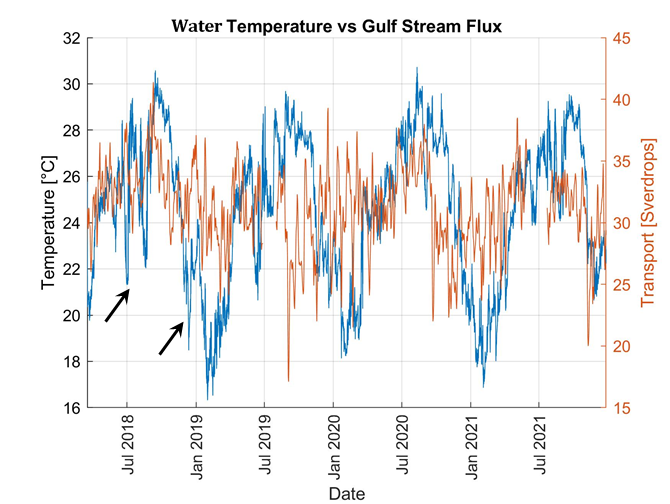 2020- 2021 Currents at the ADCP Site
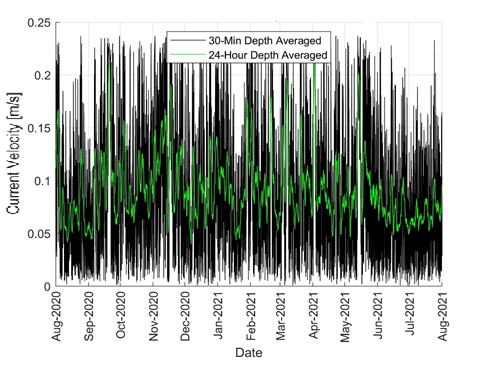 2020- 2021 Directional Currents in m/s
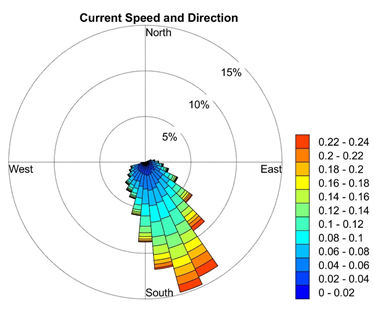 m/s
2020 - 2021 Water Level Record in Meters
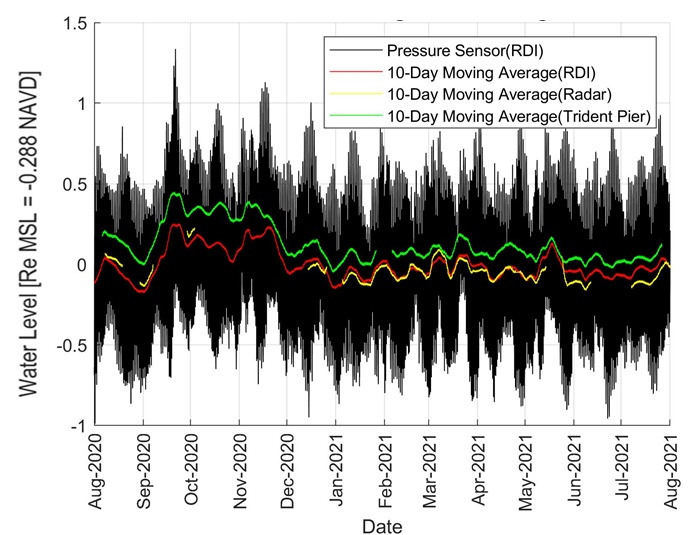 2019- 2021   Water Elevation
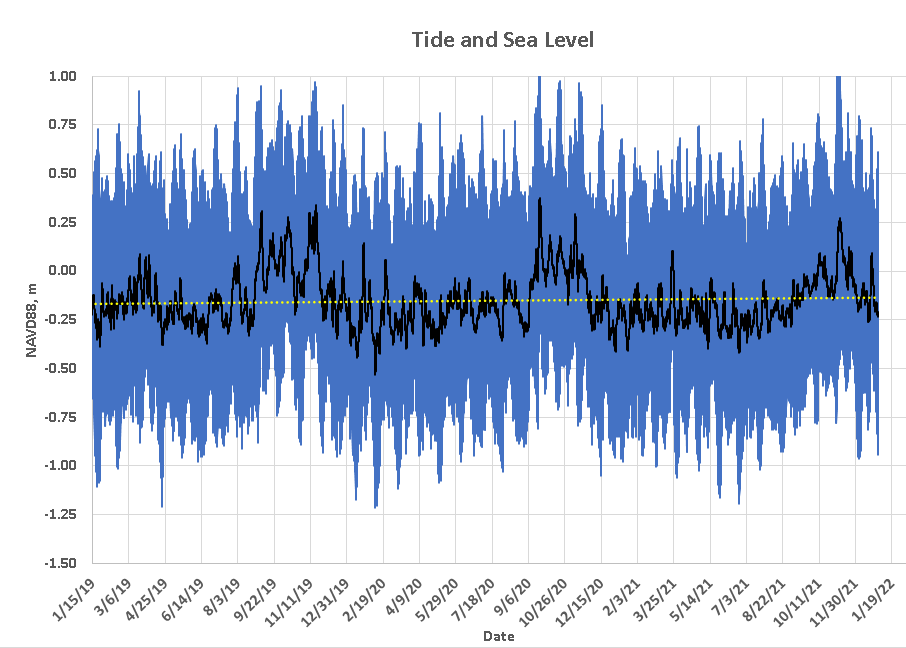 Coastal Sea Level 2005-2020
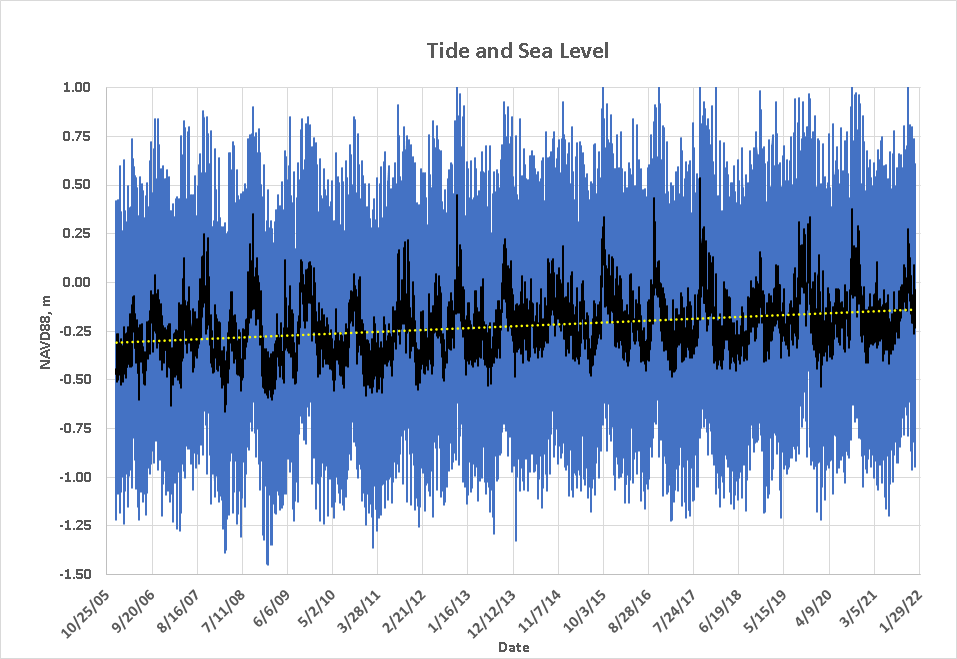 Sea Level 2005 – 2021 =  +0.56 ft  or  about +1.1 cm/yr.
Coastal Sea Level  and Gulf Stream  Flow 2005-2021
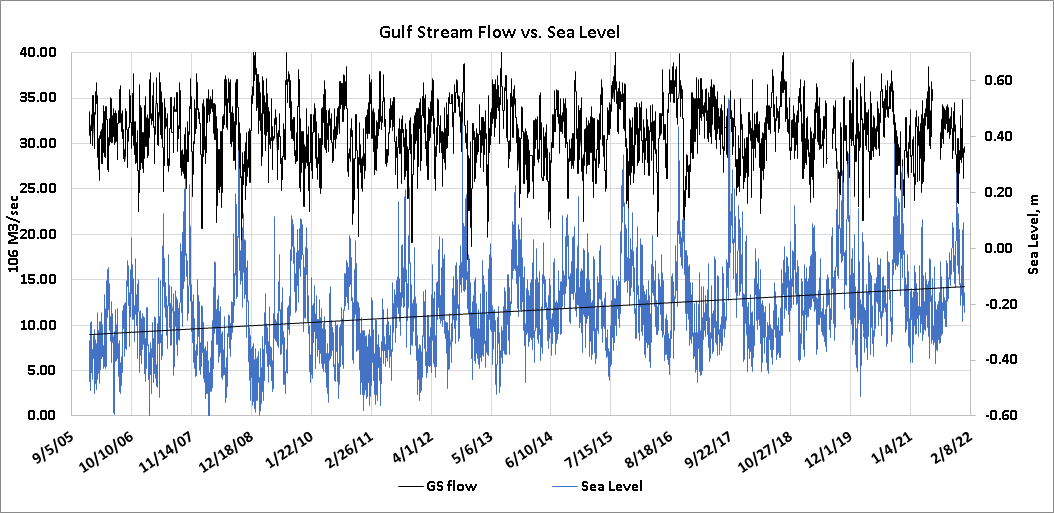 Coastal Sea Level 2006-2021
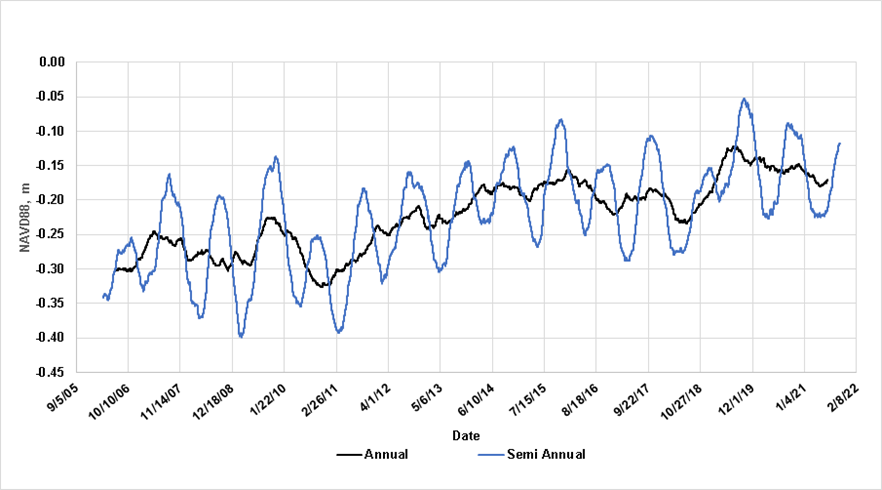 Acknowledgments
We would like to thank the Sebastian Inlet District for their support of this project.